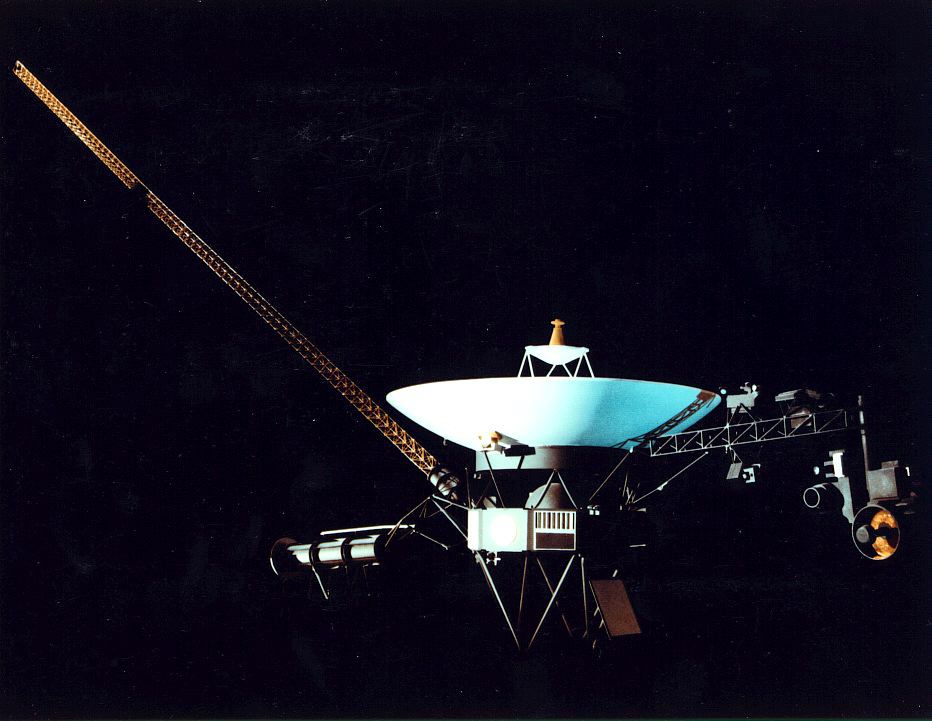 VOYAGER
Josip Kelić, 3.b
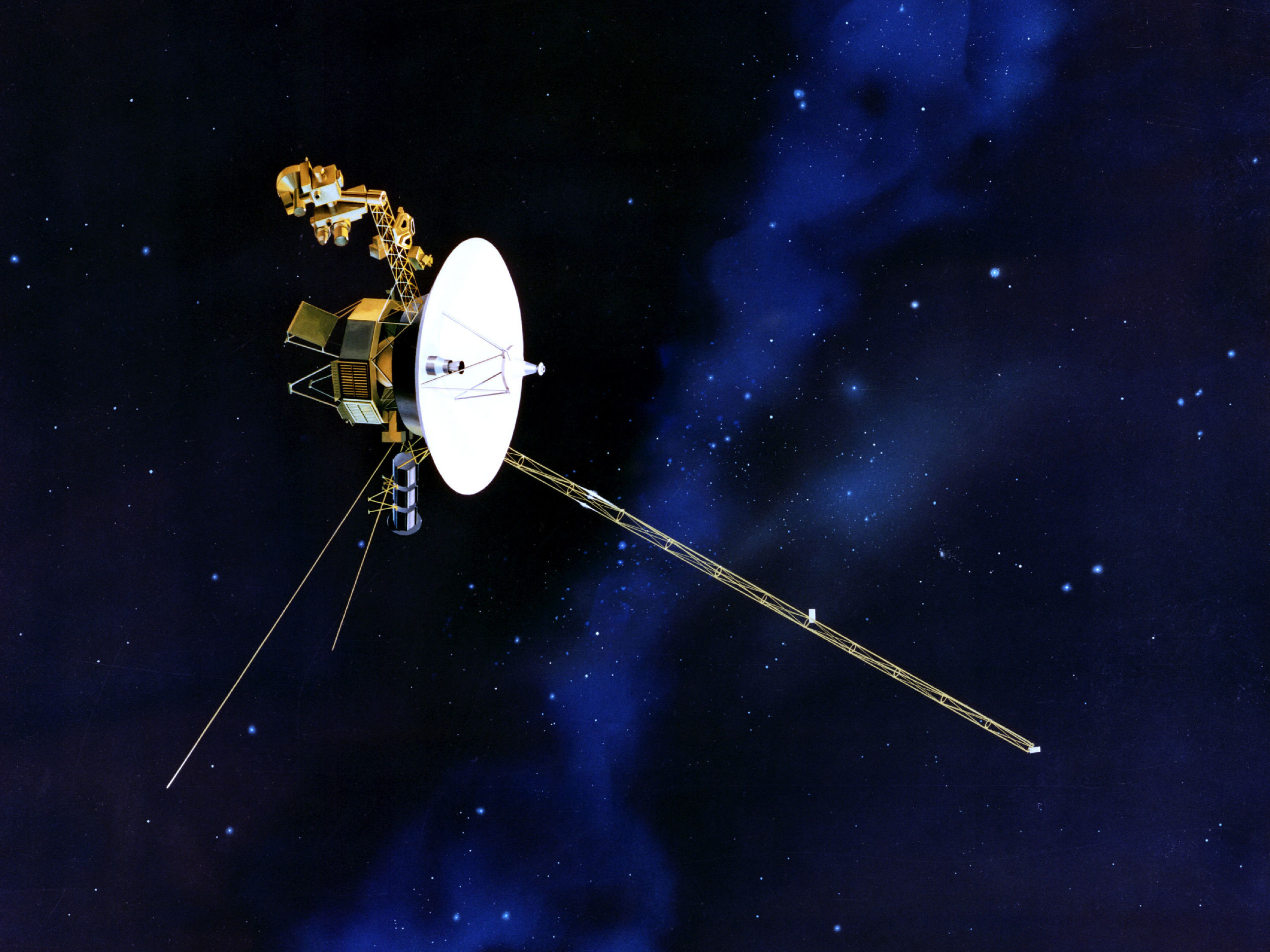 Voyager 1
lansiran 5. rujna 1977.
prva sonda koja je ikada prešla heliopauzu, područje u svemiru gdje Sunčeva plazma susreće međuzvjezdani prostor
napustio Sunčev sustav 2012.
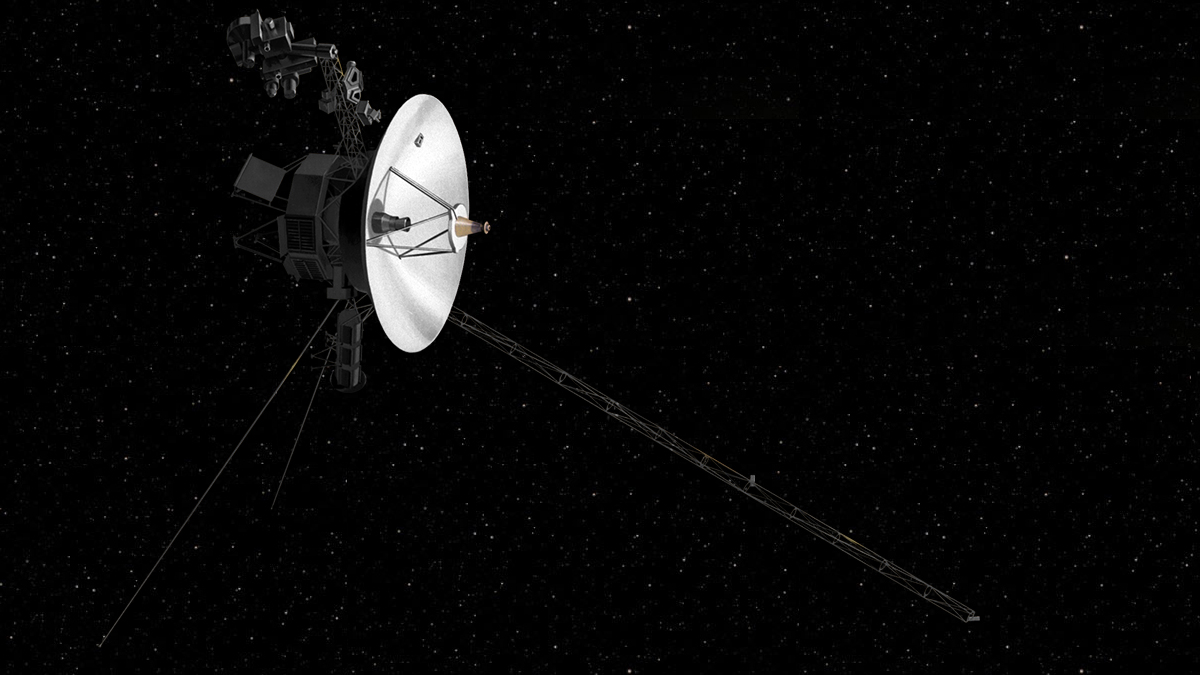 Voyager 2
lansiran 20. kolovoza 1977.
prva sonda koja je proučavala sva četiri vanjska planeta
napustio Sunčev sustav 2018.
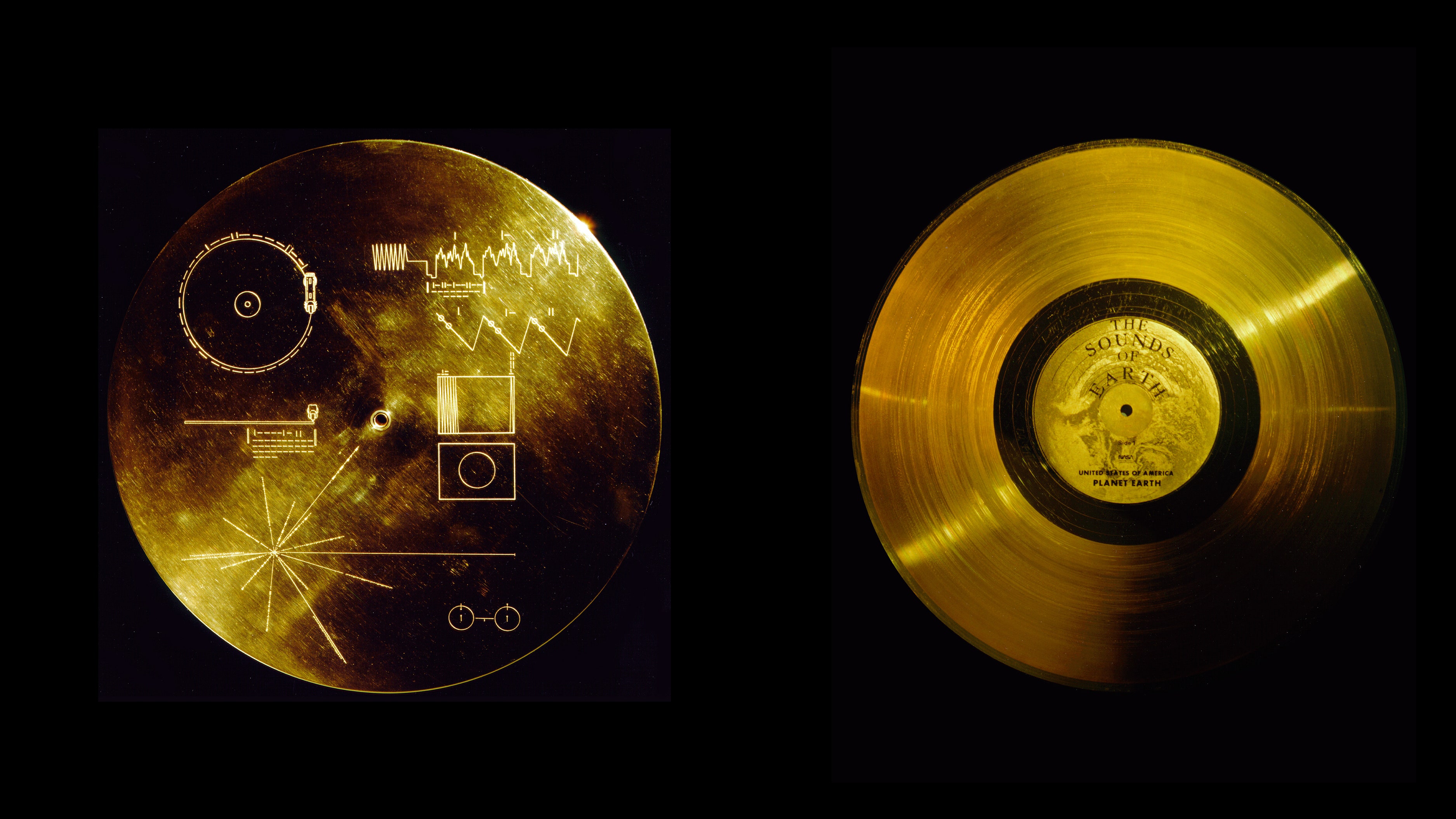 Voyager zlatna ploča
sadrži informacije o Zemlji i ljudskoj civilizaciji, u slučaju da ih pronađu eventualne izvanzemaljske inteligencije
116 slika, 90 minuta glazbe, pozdravi u 55 jezika, zvukovi sa Zemlje